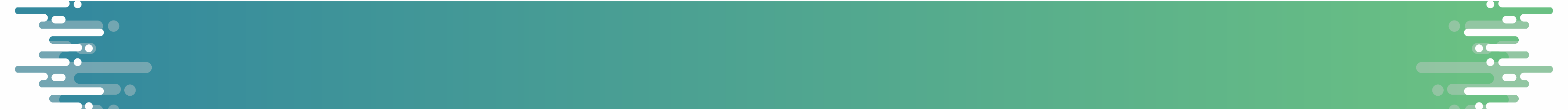 Министерство образования и науки Республики Казахстан
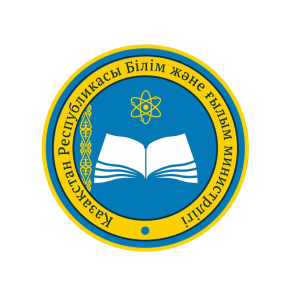 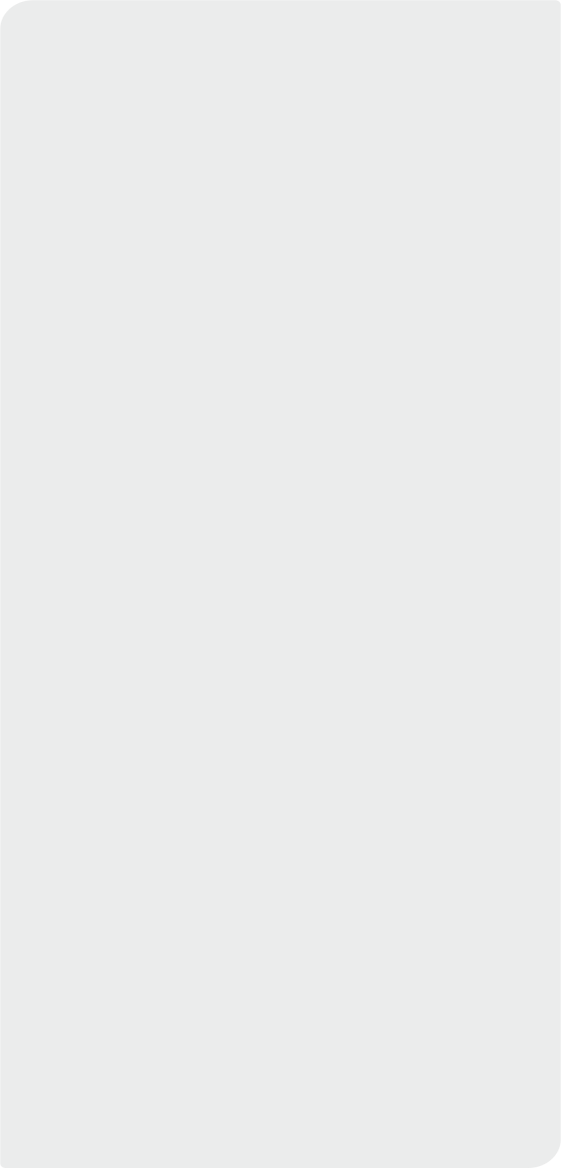 Автоматизация процесса формирования и функционирования очереди и выдачи направлений 
в дошкольные организации
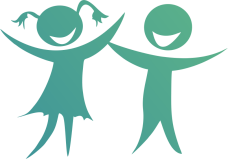 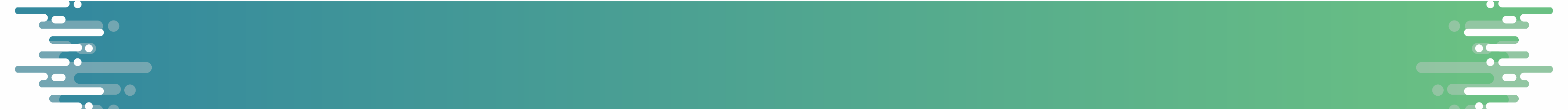 НПА: ДОШКОЛЬНОЕ ВОСПИТАНИЕ И ОБУЧЕНИЕ
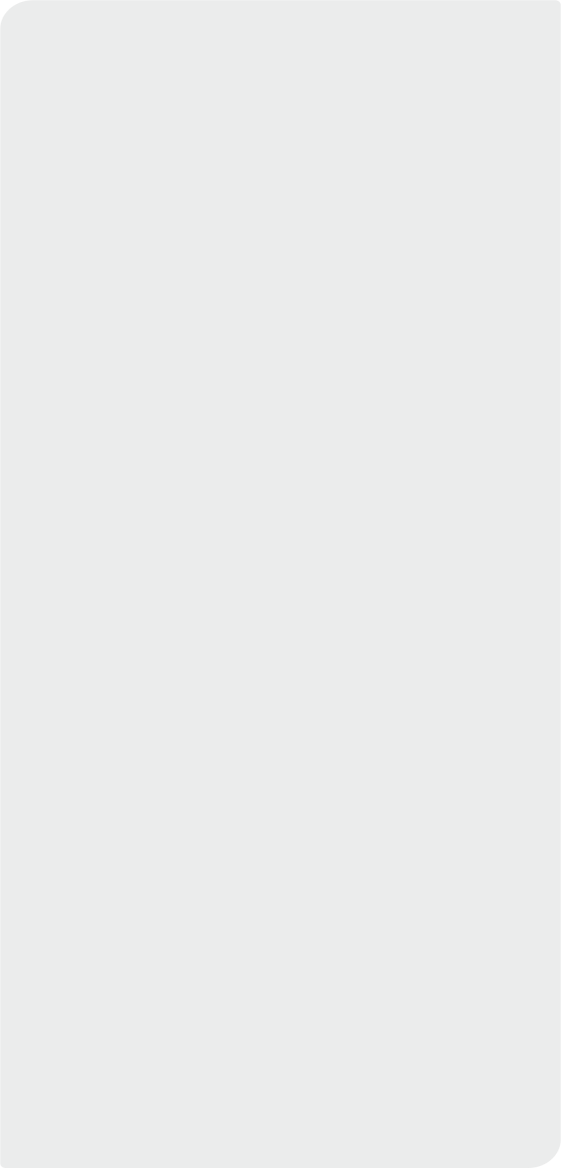 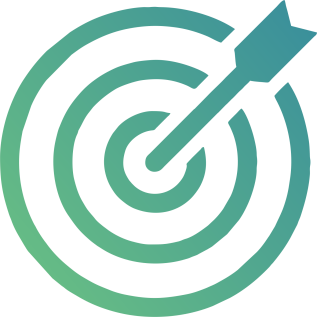 Приказ МОН РК
от 7 апреля 2015 года № 172, 
с внесенными изменениями и дополнениями
 № 80 от 2 марта 2018 года
СТАНДАРТ ГОСУСЛУГИ
ПОСТАНОВКА НА ОЧЕРЕДЬ 
ДЕТЕЙ ДОШКОЛЬНОГО ВОЗРАСТА 
ДЛЯ НАПРАВЛЕНИЯ В ДОШКОЛЬНЫЕ ОРГАНИЗАЦИИ
Приказ МОН РК 
от 14 июля 2017 года № 337
с внесенными изменениями 
№ 518 от 11 октября 2017 года
МЕТОДИЧЕСКИЕ РЕКОМЕНДАЦИИ 
ПО АВТОМАТИЗАЦИИ 
ПРОЦЕССА ФОРМИРОВАНИЯ 
И ФУНКЦИОНИРОВАНИЯ ОЧЕРЕДИ 
И ВЫДАЧИ НАПРАВЛЕНИЙ 
В ДОШКОЛЬНЫЕ ОРГАНИЗАЦИИ
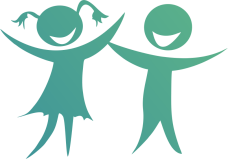 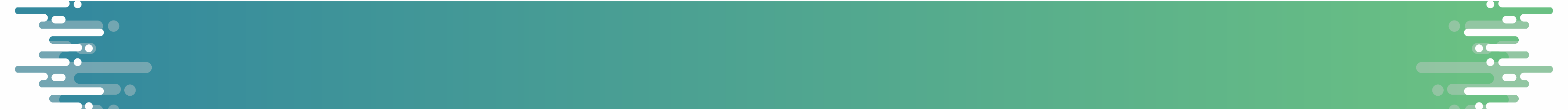 ВОЗМОЖНОСТИ АВТОМАТИЗИРОВАННОЙ ГОСУСЛУГИ
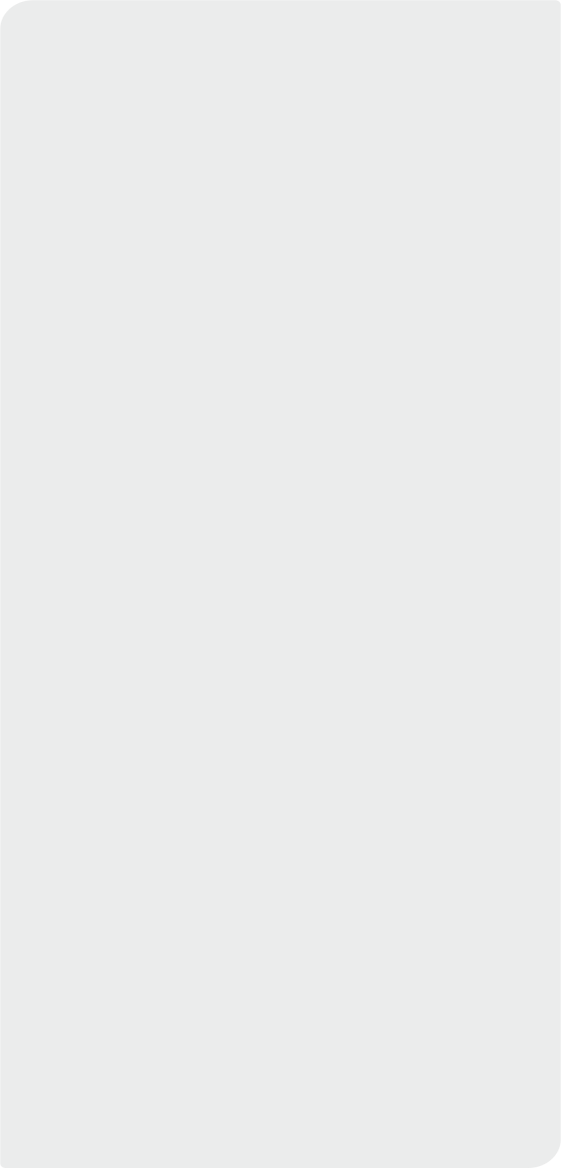 подача электронного заявления;
 уведомление услугополучателя от рассмотрения заявления и до отчисления ребенка из детского сада через sms и/или email сообщения; 
формирование очереди по годам рождения, а внутри очереди - по дате подачи заявления, выбор детского сада при подходе очереди;
система работает круглосуточно, внедрена технология блокчейн, обеспечивающая защиту сведений; 
на интернет-портале публикуется список очередников и выданных направлений; 
предоставляется возможность в течение трех рабочих дней, а затем всем заявителям одновременно, без учета их очередности, получить электронное направление;
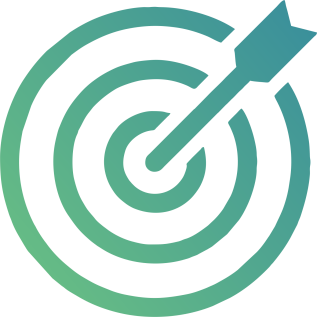 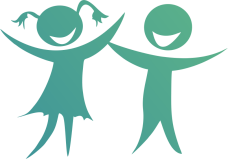 1
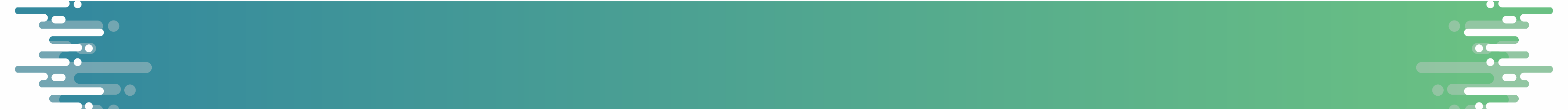 ВОЗМОЖНОСТИ АВТОМАТИЗИРОВАННОЙ ГОСУСЛУГИ
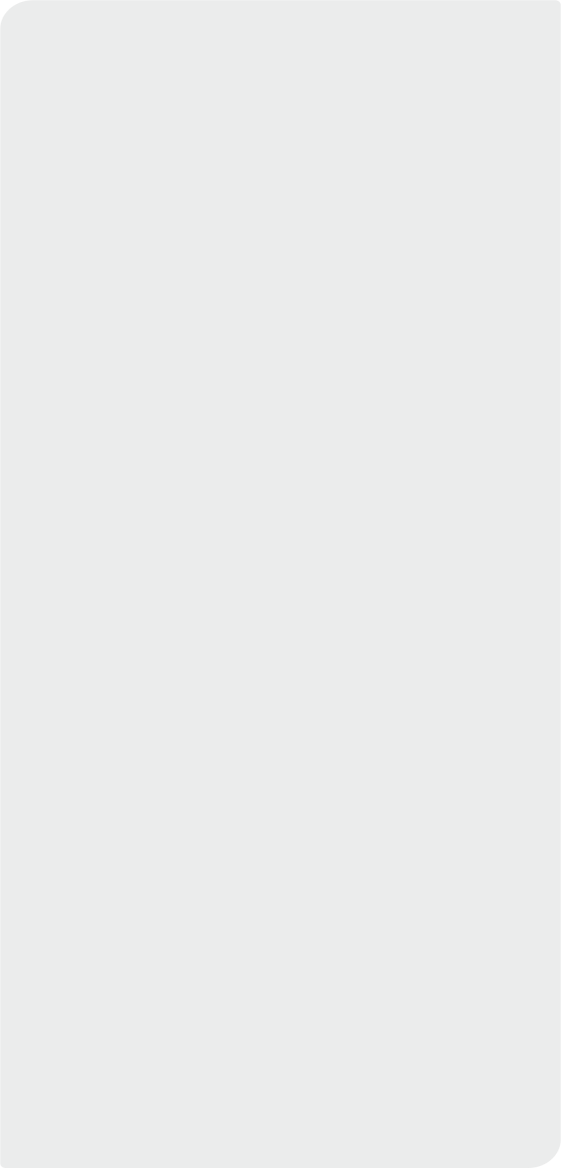 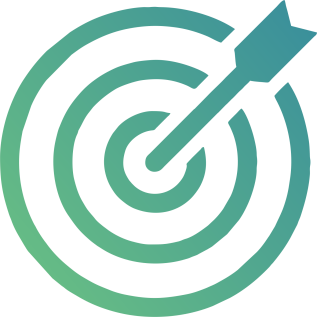 при просрочке выбора детского сада больше двух раз, заявление снимается                    с очереди;

дети с особыми образовательными потребностями могут стоять в двух очередях одновременно;

заявления льготников размещаются через каждые три заявления; 

перед выдачей направления заявителя информируют о языке обучения, сроке действия направления, перечне документов для зачисления по состоянию возраста ребенка на 1 сентября текущего учебного года.
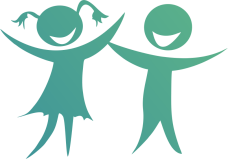 1
Вносятся изменения в настоящее время:
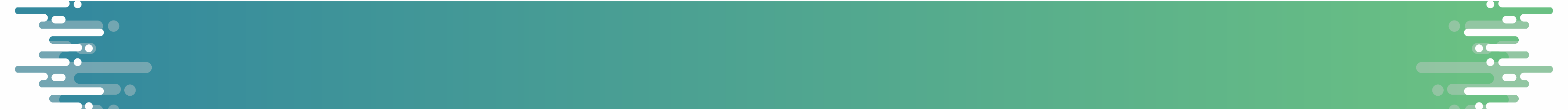 частные ДО с госзаказом публикуют свободные места для раннего бронирования заявителем;
 в ДО сохраняется место за ребенком, временно выбывшим в коррекционную или санаторную ДО  или группу;
сохраняется место в очереди ребенка, получившего направление на место временно выбывшего ребенка в коррекционную или санаторную ДО  или группу;
система предоставляет возможность заявителю один раз продлить срок действия направления дополнительно до 30 (тридцати) календарных дней в случае физической неспособности(отпуск за пределами страны, проблемы со здоровьем и т.п.).
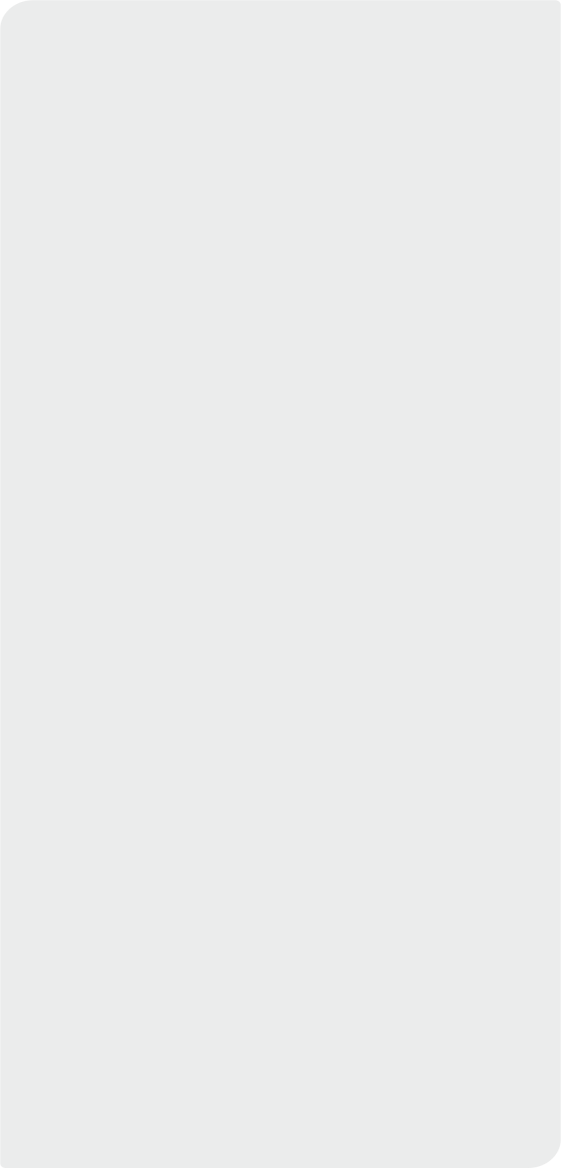 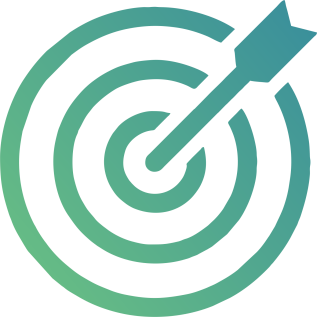 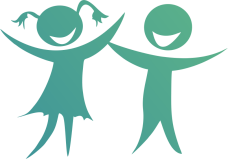